Бюджет Усть-Катавского городского округа на 2023 год и на плановый период 2024 и 2025 годов для граждан
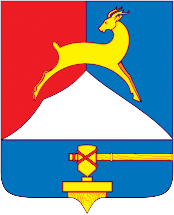 Материал подготовлен на основании проекта бюджета 
Усть-Катавского городского округа на 2023 год 
и на плановый период 2024 и 2025 годов.
Подготовленный материал позволит получить информацию 
об основных характеристиках бюджета, о подходах при формировании 
бюджета и направлениях расходов бюджета.
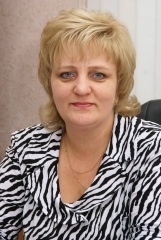 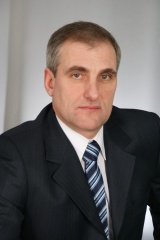 Руководители проекта
С.Д.Семков, глава Усть-Катавского городского округа
А.П.Логинова, заместитель главы по финансовым вопросам - начальник финансового управления
Семков С.Д.
Логинова А.П.
Материал подготовлен 
финансовым управлением администрации Усть-Катавского городского округа
и отделом экономического развития администрации УКГО
Ноябрь – декабрь 2022 года
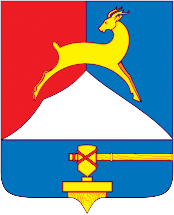 Обращение главы Усть-Катавского городского округа Семкова С.Д.
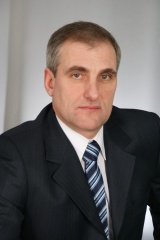 Уважаемые жители Усть-Катавского городского округа.
		                      Представляем вам материал «Бюджет для граждан», который поможет                                                                 разобраться в главном финансовом документе нашего округа, понять, как формируется и расходуется бюджет нашего округа на 2023-2025 годы.
	Как и в предыдущие годы, доходная часть бюджета  рассчитывается с учетом прогноза социально-экономического развития территории. Общий объем расходов бюджета округа на 2023 год составляет  1 258,1 млн. рублей, что выше на 11,8% первоначального бюджета на 2022 года, 
		Первоочередным направлением бюджетной политики остается социальная сфера, мы постарались максимально, учитывая возможности округа, обеспечить ресурсами все приоритетные отрасли социальной сферы, к которым относятся образование, культура, социальная поддержка жителей, физическая культура и спорт. Отличительной чертой бюджета округа на 2023 год станет увеличение, в сравнении с первоначально утвержденным бюджетом на 2022 год капитальных вложений в строительство хоккейного корта. Кроме того, будет построена лыжероллерная трасса, продолжатся работы по капитальному ремонту  оздоровительного учреждения «Ребячья республика». Продолжится реализация инициативных проектов. 				
		Надеюсь, что знакомство с бюджетом округа будет для вас интересным, полезным и даст возможность с пониманием участвовать в принятии общих решений на благо жителей нашего округа. 
		
	                                                                                                  Глава Усть-Катавского городского округа Семков С.Д.
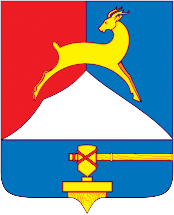 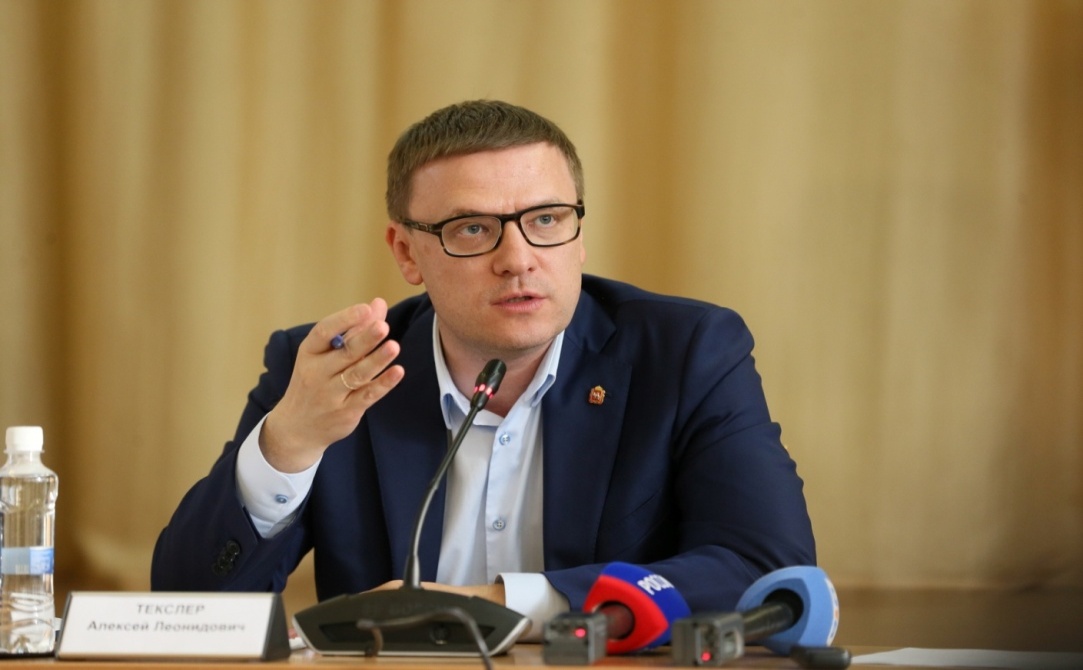 В этом году мы формируем областной бюджет в непростой геополитической ситуации. Наша страна столкнулась с новыми вызовами, беспрецедентным санкционным давлением. При этом экономика России показала свою устойчивость и продолжает развиваться, в том числе благодаря своевременно принятым на федеральном и региональном уровнях мерам государственной поддержки…
 Как и прежде, в 2023 году нашим основным приоритетом остается социальная сфера. Мы обеспечим в полном объеме реализацию всех Указов Президента России, в том числе все обязательства по повышению оплаты труда в бюджетной сфере. Сохраним и проиндексируем все социальные выплаты, которые относятся к мерам государственной поддержки граждан. Также заложили в бюджете финансирование поддержки семей мобилизованных южноуральцев. Будем и дальше укреплять социальную инфраструктуру, реализовывать масштабные проекты в образовании, здравоохранении, туризме, культурной и спортивной сферах. Речь идет не только о строительстве новых объектов, но и о ремонте, реконструкции, переоснащении действующих учреждений…
 Обязательно сохраним поддержку муниципалитетов, прежде всего, по вопросам модернизации объектов жилищно-коммунального хозяйства, газификации, создания комфортной среды в городах и сельских территориях. В ходе принятия всех ключевых решений будем опираться на мнение жителей, продолжим реализацию проектов в рамках инициативного бюджетирования. В предстоящем году особенно важно, чтобы все выделенные средства были потрачены эффективно, на действительно значимые для людей проекты. 								Губернатор Челябинской области А.Л.Текслер
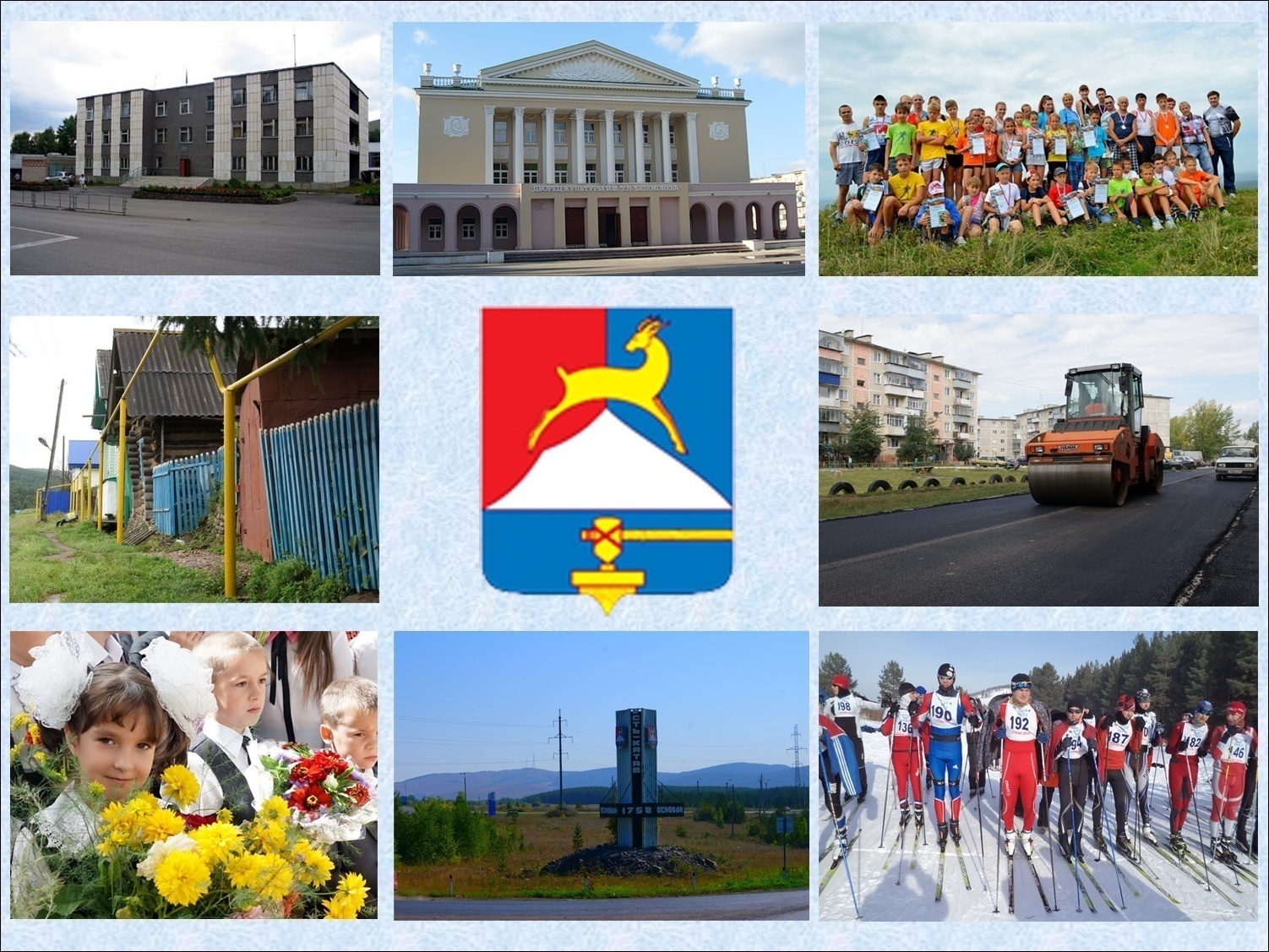 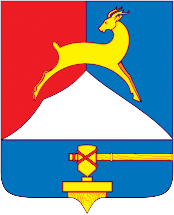 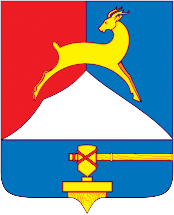 Этапы бюджетного планирования
1. Составление проекта бюджета

	Бюджет 2023-2025 годов формируется на трёхлетний период.  
До начала составления проекта бюджета Усть-Катавского городского округа администрацией УКГО принято постановление о графике подготовки и рассмотрения материалов, необходимых для составления проекта бюджета городского округа, в котором определены ответственные исполнители, порядок и сроки работы над документами и материалами, необходимыми для составления проекта бюджета. Разработана и утверждена методика планирования, которая размещена на официальном сайте администрации www.ukgo.su. 
	Непосредственное составление проекта бюджета городского округа осуществляет финансовое управление. Первоначально все вопросы и приоритеты прорабатываются с главой городского округа, в дальнейшем рассматривается на рабочих группах администрации городского округа.
	Составленный проект бюджета представляется для утверждения в Собрание депутатов Усть-Катавского городского округа.
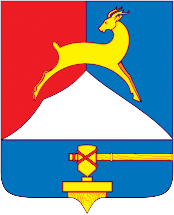 Этапы бюджетного планирования
2. Рассмотрение проекта бюджета
 15 ноября 2022 года проект бюджета Усть-Катавского городского округа внесен на рассмотрение в Собрание депутатов и Контрольно-счетную комиссию. Проект бюджета опубликован в газете «Усть-Катавская неделя» от 26.11.2021г. № 61.

3. Публичные слушания
Собранием депутатов городского округа назначена дата и порядок проведения публичных слушаний на 14 часов 14 декабря 2022 года в актовом зале администрации (решение Собрания депутатов от 23.11.2022г. № 163).

4. Утверждение бюджета
 Проект бюджета рассматривается депутатами в двух чтениях: 
- в первом чтении утверждаются основные характеристики бюджета - общий объем доходов, расходов и дефицит.
 во втором чтении утверждается доходы, расходы, источники финансирования дефицита бюджета. Распределение бюджетных ассигнований утверждается по получателям и  направлениям, классифицируемым в едином для всех бюджетов формате.

5. Официальное опубликование 
Принятый бюджет до 1 января 2023 года должен быть опубликован в официальных средствах массовой информации
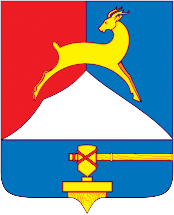 Основные направления налоговой политики 
Усть-Катавского городского округа на 2023-2025 годы
Налоговая политика Усть-Катавского городского округа направлена на укрепление собственной доходной базы бюджета. В результате влияния на экономику округа санкционной политики в 2022 году и начале 2021 года была направлена на преодоление последствий и социальную защиту граждан.
            На 2023 год новый период 2024 и 2025 годов налоговая политика Усть-Катавского городского округа сохраняет преемственность уже реализуемых мер по повышению эффективности использования доходного потенциала для обеспечения сбалансированности бюджета, увеличения доходов бюджета муниципального образования, предусматривающие: 
1) реализацию мер, направленных на легализацию предпринимательской деятельности, содействие вовлечению граждан в предпринимательскую деятельность и сокращение неформальной занятости путем расширения практики применения налога на профессиональный доход, регистрации граждан в качестве «самозанятых» и вовлечения их в экономику; 
2) поддержку инвестиционной активности хозяйствующих субъектов, осуществляющих деятельность на территории муниципального образования, и обеспечение стабильных налоговых условий для ведения предпринимательской деятельности;
3)   осуществление эффективного взаимодействия с налоговыми органами в целях улучшения информационного обмена, повышения уровня собираемости налоговых доходов в бюджет, проведению дополнительной работы  по снижению резервов налоговых и неналоговых доходов бюджета, используя межведомственное взаимодействие, с приглашением на рассмотрение рабочей группы руководителей организаций, имеющих задолженность и уклоняющихся от уплаты налогов;
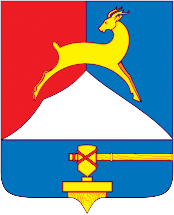 Основные направления налоговой политики 
Усть-Катавского городского округа на 2023-2025 годы
4)  повышение эффективности администрирования налоговых и неналоговых доходов, подлежащих зачислению в бюджет городского округа, проведение претензионно-исковой работы по собираемости доходов в бюджет и проведением комиссий с арендаторами земли, имеющими задолженность по арендной плате;
5) проведение постоянного мониторинга за поступлением НДФЛ от градообразующего предприятия Филиал АО «УКВЗ» - УКВЗ им.С.М.Кирова, тепличного комплекса «Горный» и ООО «Усть-Катавский гранитный карьер»; 
6) обеспечение высокого уровня собираемости налогов при реализации мероприятий, направленных на сокращение недоимки по налогам и сборам;
7)   проведение ежегодной оценки эффективности налоговых расходов (налоговых льгот и пониженных налоговых ставок) с последующим формированием предложений по сокращению или отмене неэффективных налоговых льгот и преференций, пересмотру условий их предоставления; 
8)  повышение контроля за полным и своевременным поступлением доходов в бюджет и принятие мер по своевременному взысканию просроченной дебиторской задолженности по платежам в бюджет;
9)  проведение информационной работы через городские СМИ, сайт Администрации Усть-Катавского городского округа, социальные сети «В контакте», местное телевидение, с доведением информации о сроках уплаты имущественных налогов физических лиц (земельный налог, налог на имущество) и возможных вариантах получения налоговых извещений
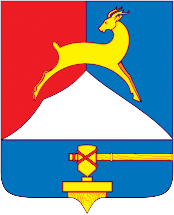 Основные направления налоговой политики 
Усть-Катавского городского округа
В соответствии со статьёй 58 Бюджетного кодекса Российской Федерации в 2023-2025 годах норматив НДФЛ установлен: 






Дифференцированный норматив отчислений в бюджет от акцизов на автомобильный и прямогонный бензин, дизельное топливо, исходя из протяженности автомобильных дорог общего пользования местного значения, которые учтены для расчетов 163,1 км.
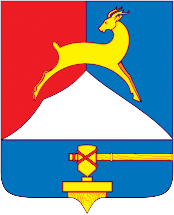 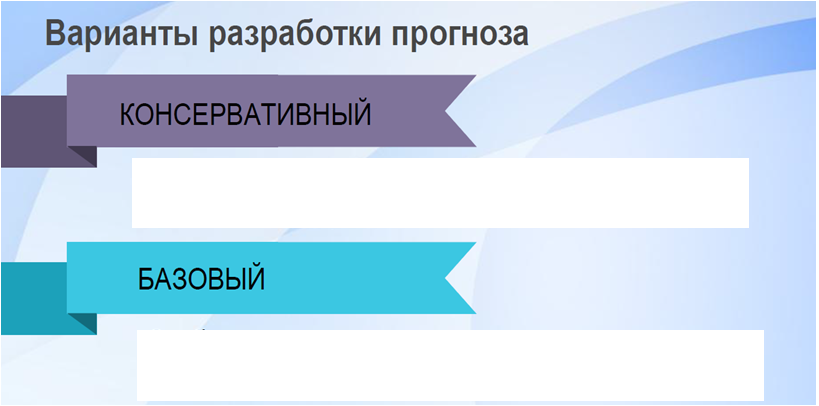 Предусматривает существенное замедление роста экономики в среднесрочной перспективе под влиянием жестких экономических санкций. Предполагается получение более умеренного эффекта от реализации мер экономической политики, направленной на адаптацию экономики к новым условиям
Предполагает целевой сценарий развития экономики с учётом внешних санкционных ограничений и принимаемых мер по поддержке экономики.
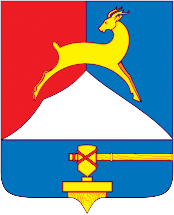 Показатели социально-экономического   развития Усть-Катавского городского округа
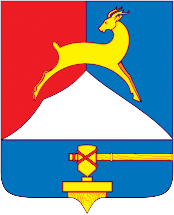 Фонд заработной платы работников, млн. руб.
в % к предыдущему году
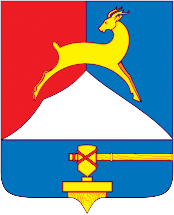 Среднесписочная численность работников (без внешних совместителей),
тыс. человек
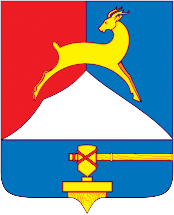 Численность постоянного населения (среднегодовая), тыс.человек
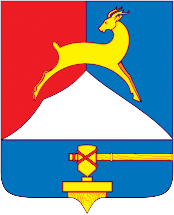 Основные характеристики бюджета Усть-Катавского городского округа на 2023 год и на плановый период 2024 и 2025 годов (на первое чтение)
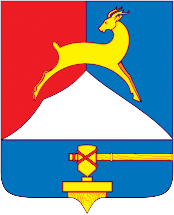 Доходы бюджета Усть-Катавского городского округа (млн. руб.)
-6,3%
+9,7%
-16,0%
+6,7%
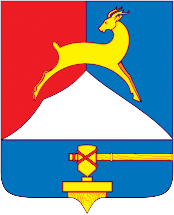 Собственные доходы бюджета Усть-Катавского городского округа (млн. руб.)
+22,1%
+2,0%
+11,6%
-0,5%
+7,7%
+0,6%
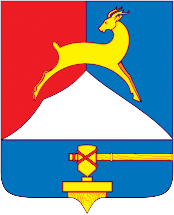 Налоговые и неналоговые доходы бюджета (млн. руб.)
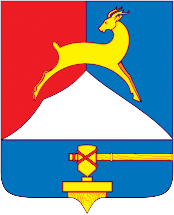 Структура  налоговых и неналоговых доходов бюджета ,%
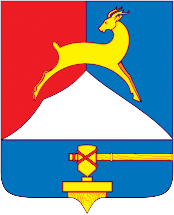 Структура межбюджетных трансфертов (млн.руб.)
945,1
885,3
743,7
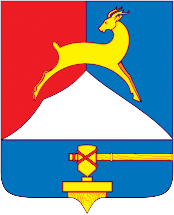 Общие параметры бюджета по доходам и по расходам (млн. руб.)
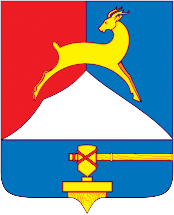 Основные подходы к планированию бюджетных ассигнований и приоритеты бюджетных расходов
Особенности формирования расходной части бюджета округа на 2023-2025 годы обусловлены:
1) безусловного исполнения публичных нормативных обязательств и иных социальных обязательств;
2) реализацией мероприятий, предусмотренных Указом Президента Российской Федерации от 07.05.2018 г. № 204 «О национальных целях и стратегических задачах развития Российской Федерации на период до 2024 года» и включением бюджетных ассигнований на их реализацию в соответствии с паспортами муниципальных программ;
3) приоритизации расходов бюджета округа и выполнения обязательств по социально-экономическому развитию и финансовому оздоровлению;
4) сохранения достигнутого уровня целевых показателей Указов Президента Российской Федерации  от 07.05.2012 г. в части оплаты труда работников бюджетного сектора, а также обеспечения минимального размера оплаты труда в соответствии с Федеральным законом «О минимальном размере оплаты труда»;
5) учета мнения граждан (путем проведения открытого голосования или конкурсного отбора) на реализацию мероприятий по благоустройству городской среды, проведение культурных и спортивных мероприятий, обустройство объектов социальной инфраструктуры и прилегающих к ним территорий и обеспечения направления на  осуществление этих мероприятий с 2023 года не менее пяти процентов расходов местного бюджета, в первую очередь по вышеуказанным направлениям расходов; 
6) уточнения объема бюджетных ассигнований с учетом:
- увеличения фондов оплаты труда работников организаций бюджетной сферы округа в целях сохранения достигнутых целевых показателей, определенных «майскими» указами Президента Российской Федерации 2012 года, и индексации оплаты труда отдельных категорий работников;
- установления минимального размера оплаты труда в соответствии с изменениями в Федеральный закон «О минимальном размере оплаты труда»; 
- ежегодной индексации размеров социальных выплат, установленных законодательством Челябинской области и нормативными правовыми актами Усть-Катавского городского округа;
- увеличения бюджетных ассигнований в связи с принятием в текущем году расходных обязательств, действие которых распространяется на планируемый период.
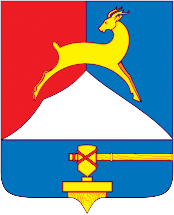 Основные подходы к планированию бюджетных ассигнований и приоритеты бюджетных расходов
Подходы, применяемые при планировании бюджета:

 В связи с необходимостью включения в бюджет округа средств местного бюджета для выполнения условий софинансирования при предоставлении субсидий из областного и федерального бюджетов Фонд оплаты труда работников бюджетной сферы в целом предусмотрен в размере 90% от ФОТ на 2022 год, рассчитанного с учетом увеличения МРОТ с 01.01.2023 года, а также повышения оплаты труда отдельных категорий работников в целях достижения целевых показателей, определенных «майскими» указами Президента Российской Федерации 2012 года. 
Расходы на уплату налогов учреждениями бюджетной сферы предусмотрены в размере 100% от расчетов в 2023 году. 
 Бюджетные ассигнования на обеспечение деятельности муниципальных казенных учреждений и органов местного самоуправления, а также на предоставление субсидий муниципальным бюджетным и автономным учреждениям на выполнение муниципального задания за счет средств местного бюджета запланированы на 75% от потребности, с увеличением на 5% от первоначального бюджета 2022 года.
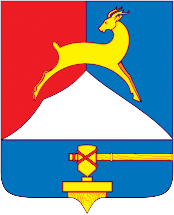 Основные подходы к планированию бюджетных ассигнований и приоритеты бюджетных расходов
Расходы на оплату топливно-энергетических ресурсов, услуг водоснабжения, водоотведения, потребляемых муниципальными учреждениями, и электрической энергии, расходуемой на уличное освещение, в целом запланированы в полном объеме от расчетной потребности на 2022 год, с ростом на 10,9% от первоначального бюджета 2022 года, без учета планируемого роста тарифов на услуги тепло-, водоснабжения и водоотведения с 1 декабря 2022 года.
  Расходы на приобретение продуктов питания в Детских садах и организацию питания в образовательных организациях, в том числе компенсацию взамен питания запланированы на 60% от расчетной потребности на 2023 год.
Расходы на реализацию мероприятий муниципальных программ запланированы в 2023 году на 86,7% от объемов финансирования, утвержденных муниципальными программами (проектами муниципальных программ).
Инвестиции в человеческий капитал
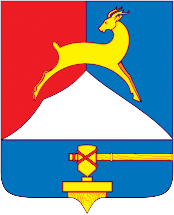 974,2  млн.руб. 
 Образование			      575,9 
 Культура				      86,9                  
 Физическая культура и спорт	      311,5
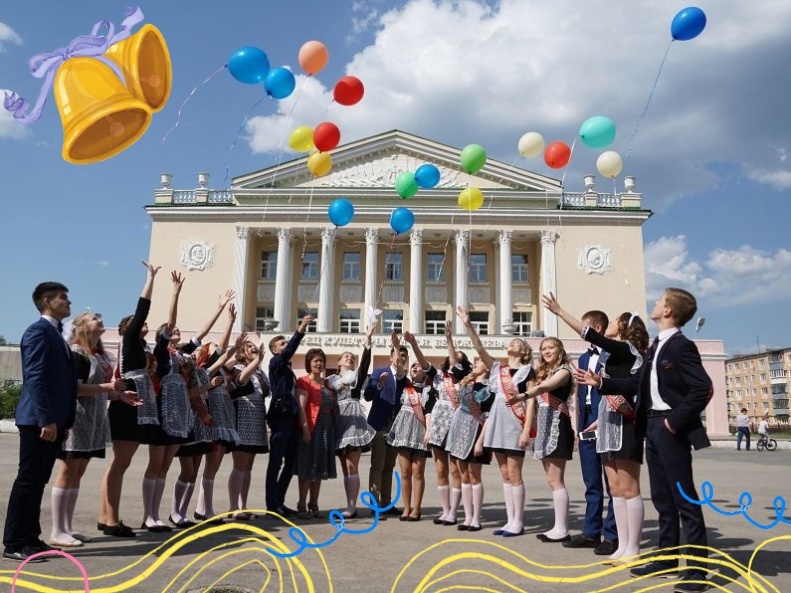 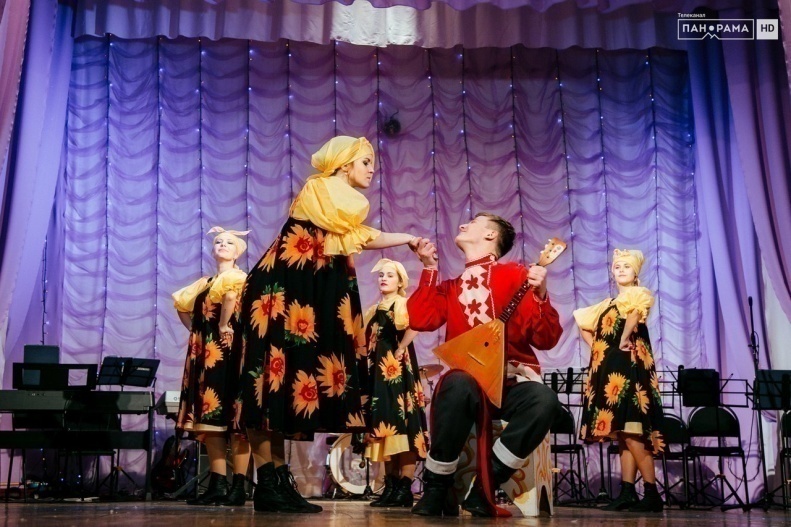 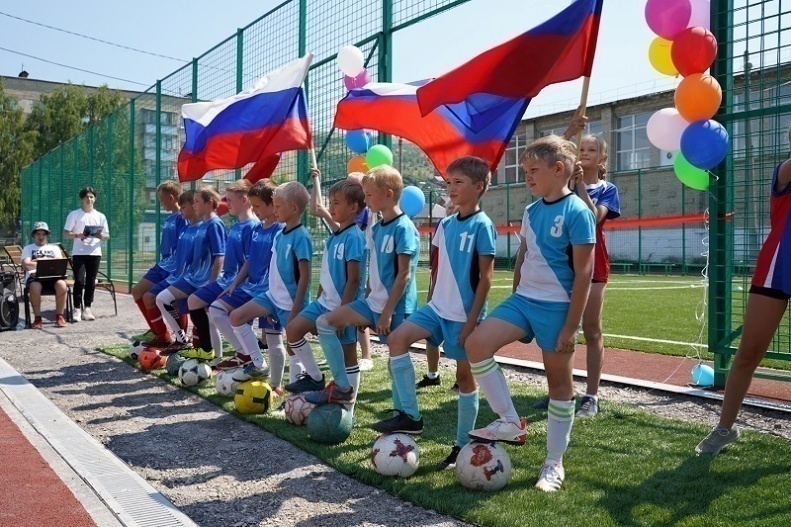 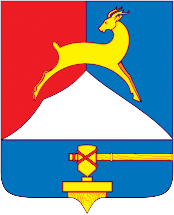 Социальная защита населения
244,4 млн.руб.

Социальное обслуживание населения	   	27,2 
Социальное обеспечение населения	    	128,3                  
Охрана семьи и детства	                        73,6  
Другие вопросы в области соцполитики     	15,3
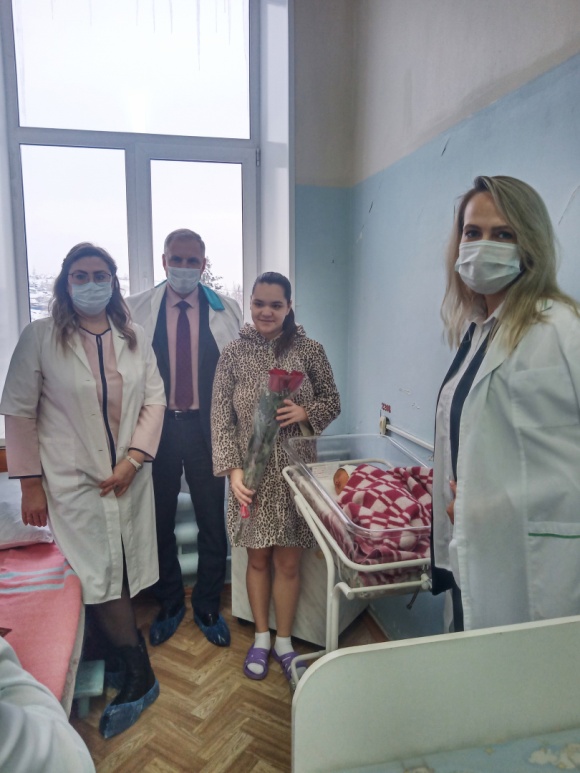 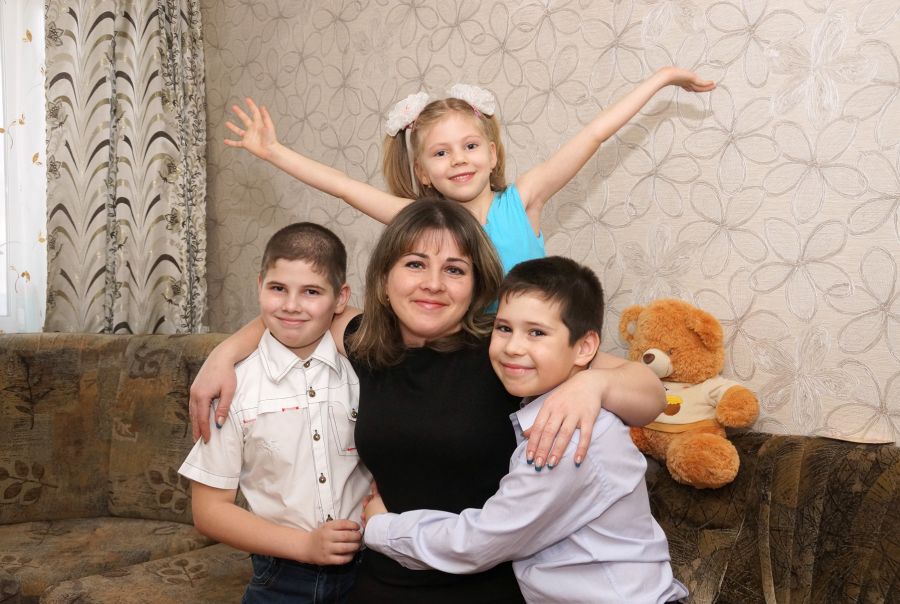 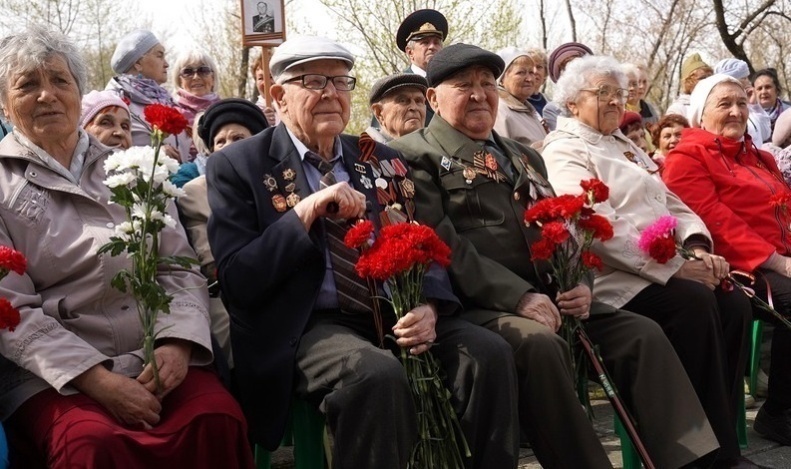 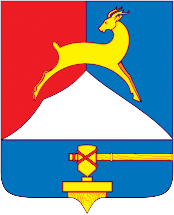 Инфраструктурное и экономическое развитие
94,0  млн.руб.
 Жилищно-коммунальное хозяйство	55,6
 Дорожное хозяйство			30,5
 Транспорт					4,9                
 Национальная экономика		1,2
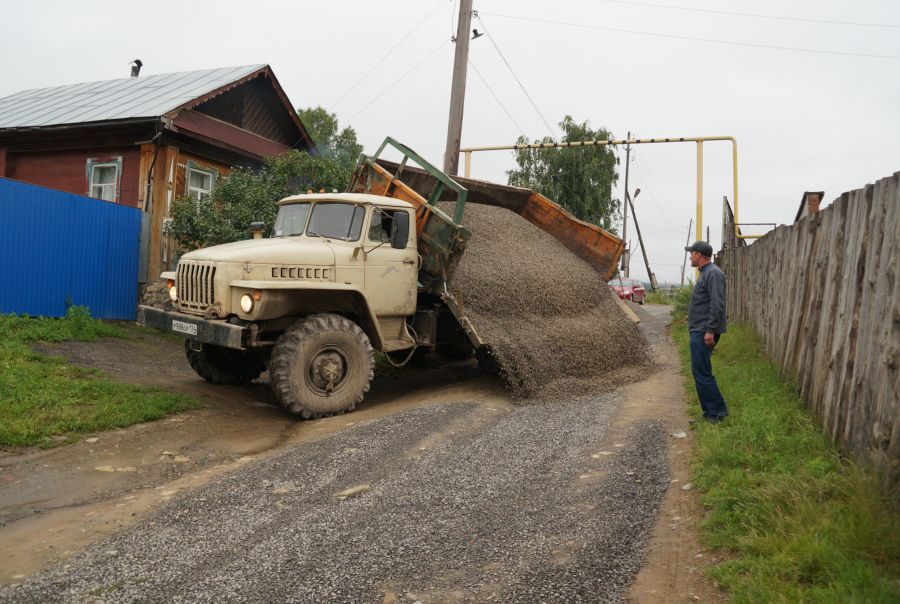 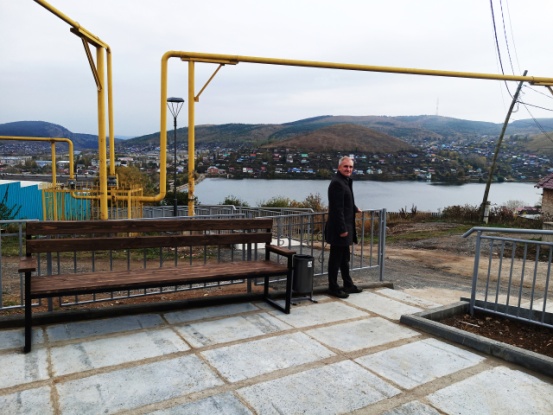 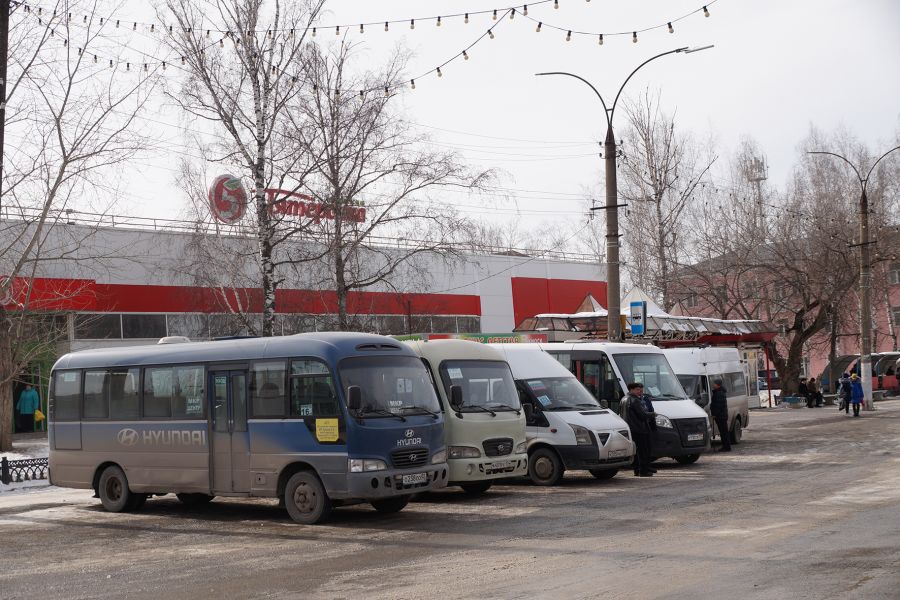 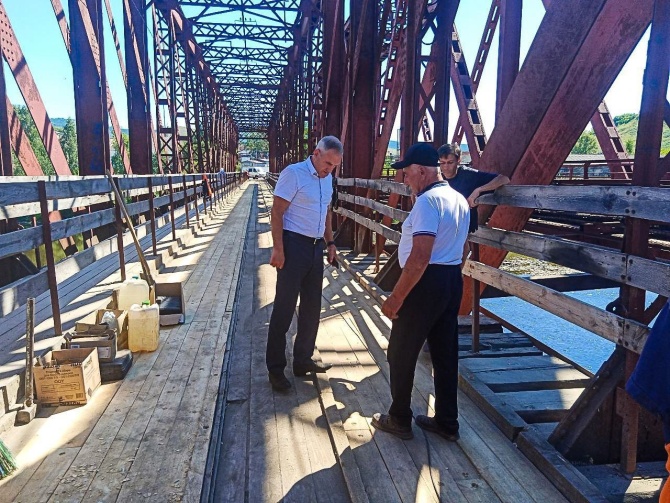 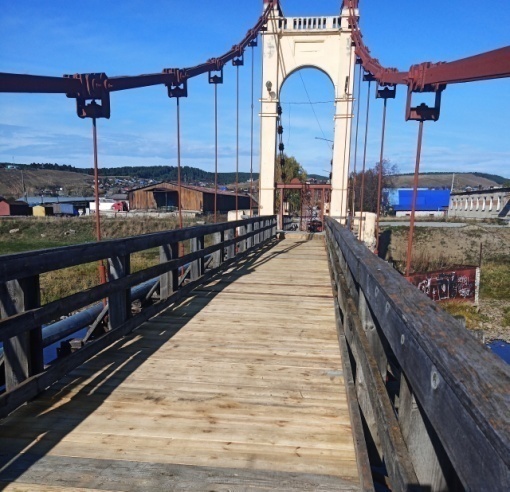 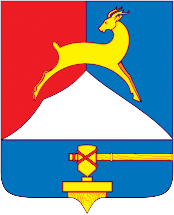 Муниципальное управление
96,6 млн.руб.
Обеспечение деятельности ОМС 				71,8
 Осуществление переданных полномочий 			4,2      
 Формирование муницип. собственности	  		0,4
 Резервный фонд						2,0
 Премии к Почетным грамотам Главы и Собрания 
    депутатов, проведение официальных мероприятий   	0,6
 Предупреждение и ликвидация ЧС и ГО	      		4,0
 Профилактика правонарушений и преступлений 		0,3
 Предоставление субсидии автономной некоммерческой 
    организации «Редакция газеты «Усть-Катавская неделя»	1,4                                                             
Предоставление субсидии автономной некоммерческой
    организации «Телевидение и радиовещание»		1,4
 Реализация инициативных проектов 				10,5
Новые расходы бюджета в 2023 году, источниками которых являются субсидии из областного и федерального бюджетов
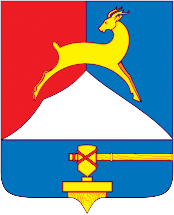 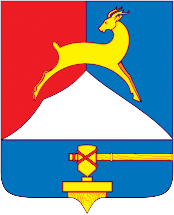 Субсидии из областного и федерального бюджета
на решение вопросов местного значения  в 2023 году
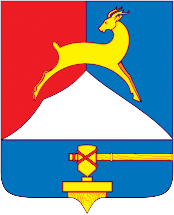 Структура расходов в 2023 году
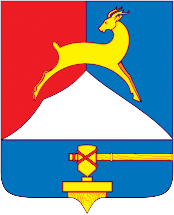 Бюджетные инвестиции в 2023 году
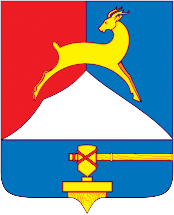 Строительство крытого хоккейного корта с искусственным льдом в каркасно-тентовом варианте
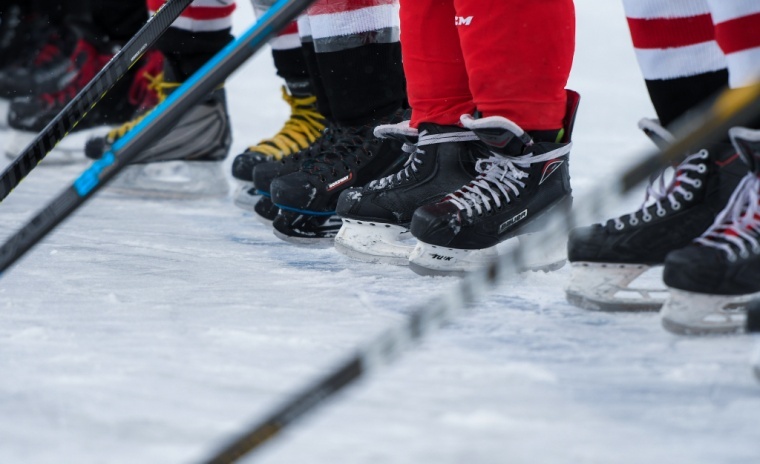 Стоимость проекта составит 439,2 млн.руб., 
в том числе в 2023 году – 274,0 млн.руб.
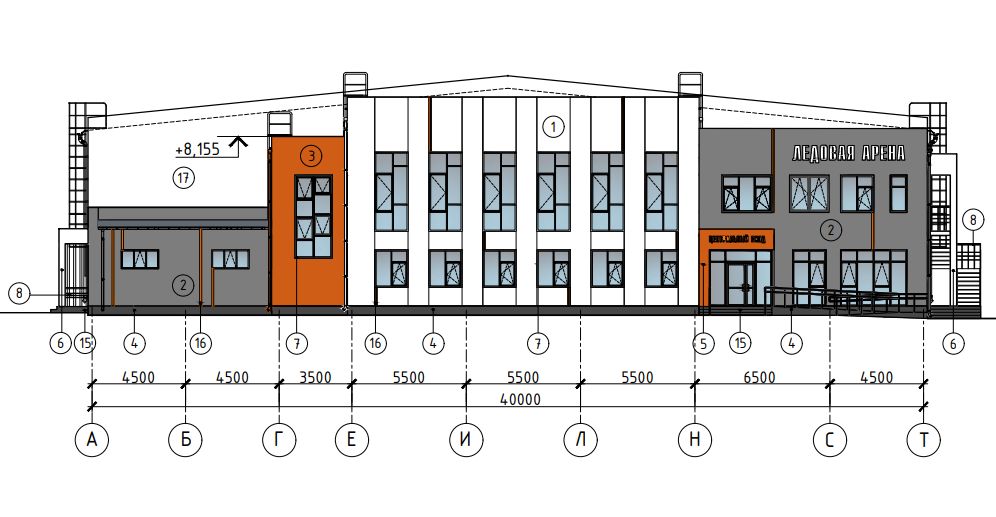 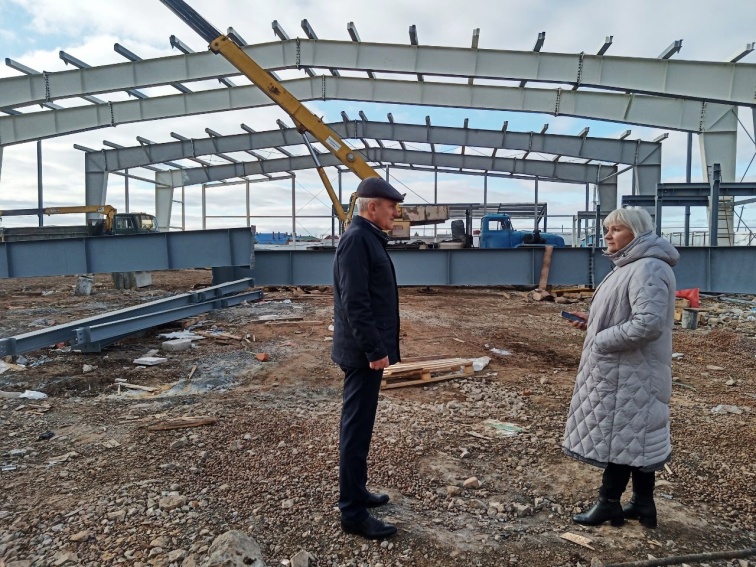 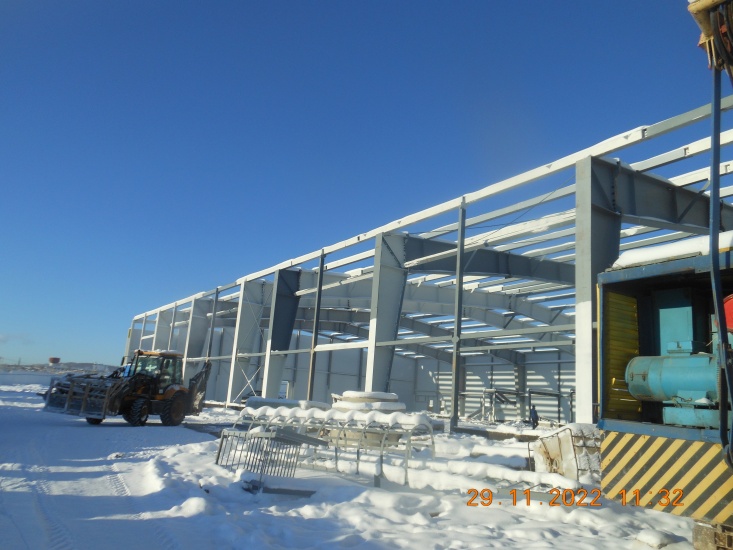 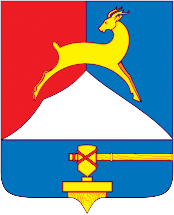 Строительство лыжероллерной трассы
Стоимость проекта  в 2023 году составит
 68,9 млн.руб. 
В проекте бюджета запланирован 5,1 млн.руб. 
Ко II чтению дополнительно будет выделено 
из областного и федерального бюджетов 
63,8 млн.руб.
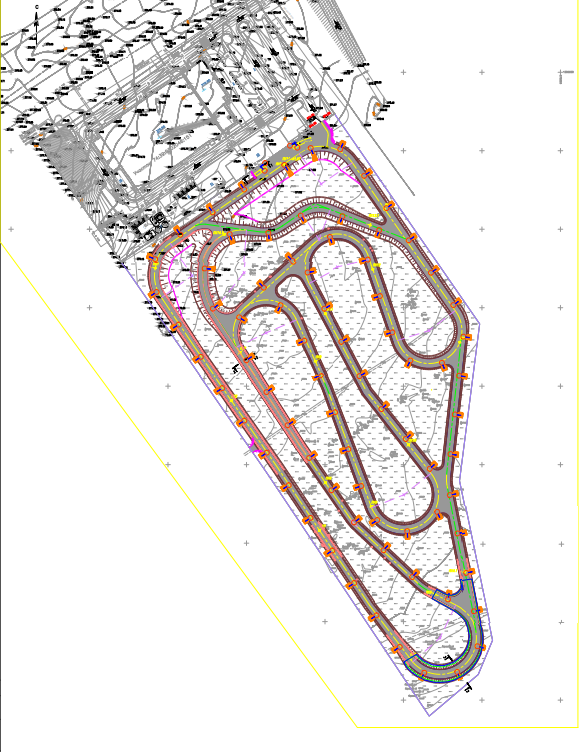 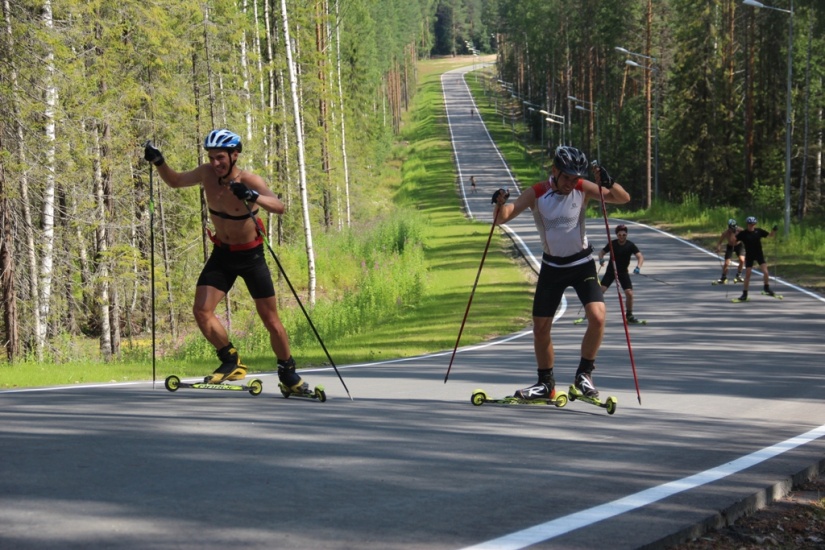 Муниципальные программы
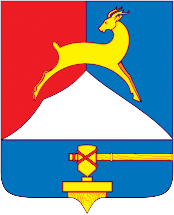 Муниципальные программы
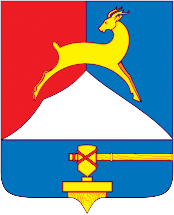 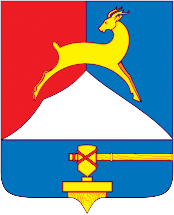 Структура расходов бюджета на 2023 год
Национальные проекты в 2023-2025 годах
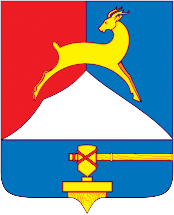 Национальные проекты в 2023-2025 годах
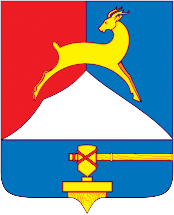